February 11, 2015
Calvary Chapel of El Paso
Daniel 5:1-16
Daniel 5:1
Belshazzar the king made a great feast to a thousand of his lords, and drank wine before the thousand.
Daniel 5:2a
Belshazzar, whiles he tasted the wine, commanded to bring the golden and silver vessels which his father Nebuchadnezzar had taken out of the temple which was in Jerusalem;
Daniel 5:2b
…that the king, and his princes, his wives, and his concubines, might drink therein.
Daniel 5:3
Then they brought the golden vessels that were taken out of the temple of the house of God which was at Jerusalem; and the king, and his princes, his wives, and his concubines, drank in them.
Daniel 5:4
They drank wine, and praised the gods of gold, and of silver, of brass, of iron, of wood, and of stone.
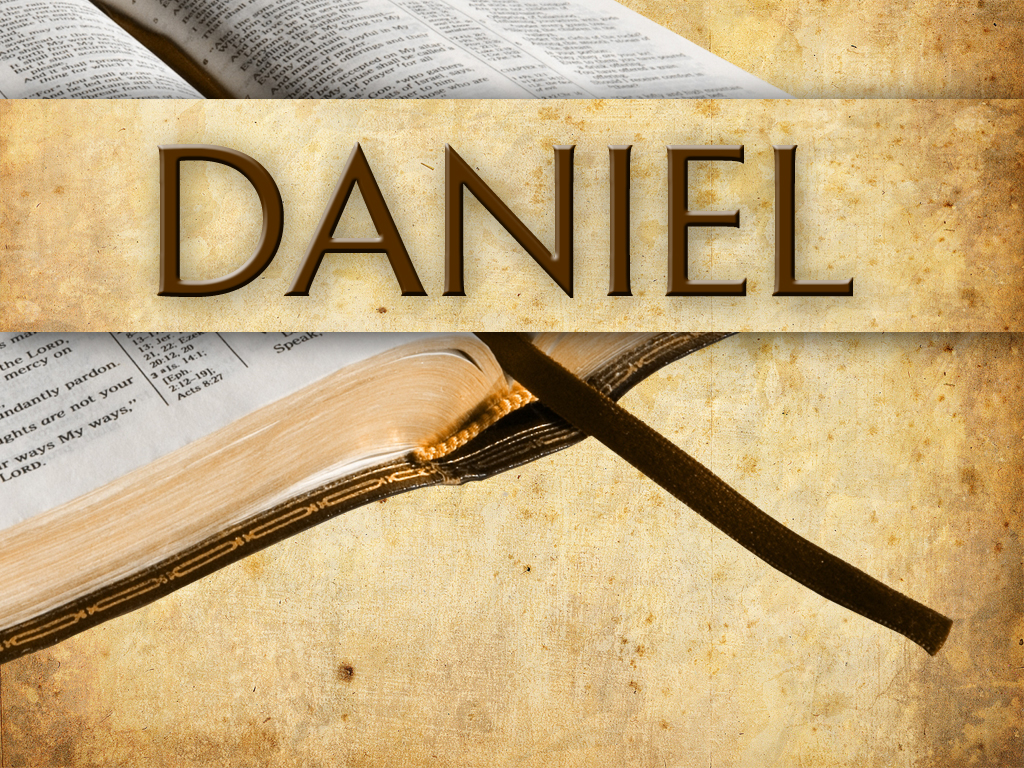 2 Kings 25:27a
And it came to pass in the seven and thirtieth year of the captivity of Jehoiachin king of Judah, in the twelfth month, on the seven and twentieth day of the month,
2 Kings 25:27b
…that Evilmerodach king of Babylon in the year that he began to reign did lift up the head of Jehoiachin king of Judah out of prison;
2 Kings 25:28
And he spake kindly to him, and set his throne above the throne of the kings that were with him in Babylon;
2 Kings 25:29
And changed his prison garments: and he did eat bread continually before him all the days of his life.
2 Kings 25:30
And his allowance was a continual allowance given him of the king, a daily rate for every day, all the days of his life.
Jeremiah 52:31a
And it came to pass in the seven and thirtieth year of the captivity of Jehoiachin king of Judah, in the twelfth month, in the five and twentieth day of the month,
Jeremiah 52:31b
that Evilmerodach king of Babylon in the first year of his reign lifted up the head of Jehoiachin king of Judah, and brought him forth out of prison,
Jeremiah 52:32
And spake kindly unto him, and set his throne above the throne of the kings that were with him in Babylon,
Jeremiah 52:33
And changed his prison garments: and he did continually eat bread before him all the days of his life.
Jeremiah 52:34
And for his diet, there was a continual diet given him of the king of Babylon, every day a portion until the day of his death, all the days of his life.
Jeremiah 39:3a
And all the princes of the king of Babylon came in, and sat in the middle gate, even Nergalsharezer,
Jeremiah 39:3b
Samgarnebo, Sarsechim, Rabsaris, Nergalsharezer, Rabmag, with all the residue of the princes of the king of Babylon.
Jeremiah 39:13
So Nebuzaradan the captain of the guard sent, and Nebushasban, Rabsaris, and Nergalsharezer, Rabmag, and all the king of Babylon's princes;
Daniel 5:1
Belshazzar the king made a great feast to a thousand of his lords, and drank wine before the thousand.
Daniel 5:2a
Belshazzar, whiles he tasted the wine, commanded to bring the golden and silver vessels which his father Nebuchadnezzar had taken out of the temple which was in Jerusalem;
Daniel 5:2b
…that the king, and his princes, his wives, and his concubines, might drink therein.
Daniel 5:3
Then they brought the golden vessels that were taken out of the temple of the house of God which was at Jerusalem; and the king, and his princes, his wives, and his concubines, drank in them.
Daniel 5:4
They drank wine, and praised the gods of gold, and of silver, of brass, of iron, of wood, and of stone.
Proverbs 20:1
Wine is a mocker, strong drink is raging (lit. a noisy brawler): and whosoever is deceived thereby is not wise.
Hebrews 10:31
It is a fearful thing to fall into the hands of the living God.
Ephesians 5:10
Proving what is acceptable unto the Lord.
Ephesians 5:11
And have no fellowship with the unfruitful works of darkness, but rather reprove them.
Ephesians 5:12
For it is a shame even to speak of those things which are done of them in secret.
Ephesians 5:13
But all things that are reproved are made manifest by the light: for whatsoever doth make manifest is light.
Ephesians 5:14
Wherefore he saith, Awake thou that sleepest, and arise from the dead, and Christ shall give thee light.
Ephesians 5:15
See then that ye walk circumspectly, not as fools, but as wise,
Ephesians 5:16
Redeeming the time, because the days are evil.
Make The Most of Every Opportunity!
Romans 13:11
And that, knowing the time, that now it is high time to awake out of sleep: for now is our salvation nearer than when we believed.
Romans 13:12
The night is far spent, the day is at hand: let us therefore cast off the works of darkness, and let us put on the armour of light.
Romans 13:13
Let us walk honestly, as in the day; not in rioting and drunkenness, not in chambering and wantonness, not in strife and envying.
Romans 13:14
But put ye on the Lord Jesus Christ, and make not provision for the flesh, to fulfil the lusts thereof.
Daniel 5:5
In the same hour came forth fingers of a man's hand, and wrote over against the candlestick upon the plaister of the wall of the king's palace: and the king saw the part of the hand that wrote.
Daniel 5:6
Then the king's countenance was changed, and his thoughts troubled him, so that the joints of his loins were loosed, and his knees smote one against another.
Daniel 5:7a
The king cried aloud to bring in the astrologers, the Chaldeans, and the soothsayers. And the king spake, and said to the wise men of Babylon,
Daniel 5:7b
Whosoever shall read this writing, and shew me the interpretation thereof, shall be clothed with scarlet, and have a chain of gold about his neck, and shall be the third ruler in the kingdom.
Daniel 5:8
Then came in all the king's wise men: but they could not read the writing, nor make known to the king the interpretation thereof.
Daniel 5:9
Then was king Belshazzar greatly troubled, and his countenance was changed in him, and his lords were astonied.
Daniel 5:10a
Now the queen, by reason of the words of the king and his lords, came into the banquet house:
Daniel 5:10b
…and the queen spake and said, O king, live for ever: let not thy thoughts trouble thee, nor let thy countenance be changed:
Daniel 5:11a
There is a man in thy kingdom, in whom is the spirit of the holy gods; and in the days of thy father light and understanding and wisdom, like the wisdom of the gods, was found in him;
Daniel 5:11b
whom the king Nebuchadnezzar thy father, the king, I say, thy father, made master of the magicians, astrologers, Chaldeans, and soothsayers;
Daniel 5:12a
Forasmuch as an excellent spirit, and knowledge, and understanding, interpreting of dreams, and shewing of hard sentences, and dissolving of doubts,
Daniel 5:12b
were found in the same Daniel, whom the king named Belteshazzar: now let Daniel be called, and he will shew the interpretation.
Romans 6:11
Likewise reckon ye also yourselves to be dead indeed unto sin, but alive unto God through Jesus Christ our Lord.
Romans 6:12
Let not sin therefore reign in your mortal body, that ye should obey it in the lusts thereof.
Romans 6:13a
Neither yield ye your members as instruments of unrighteousness unto sin:
Romans 6:13b
but yield yourselves unto God, as those that are alive from the dead, and your members as instruments of righteousness unto God.
Romans 12:1
I beseech you therefore, brethren, by the mercies of God, that ye present your bodies a living sacrifice, holy, acceptable unto God, which is your reasonable service.
Romans 12:2
And be not conformed to this world: but be ye transformed by the renewing of your mind, that ye may prove what is that good, and acceptable, and perfect, will of God.
Daniel At Last!
Daniel 5:13a
Then was Daniel brought in before the king. And the king spake and said unto Daniel,
Daniel 5:13b
Art thou that Daniel, which art of the children of the captivity of Judah, whom the king my father brought out of Jewry (Judah)?
Daniel 5:14
I have even heard of thee, that the spirit of the gods is in thee, and that light and understanding and excellent wisdom is found in thee.
Daniel 5:15a
And now the wise men, the astrologers, have been brought in before me, that they should read this writing, and make known unto me the interpretation thereof:
Daniel 5:15b
but they could not shew the interpretation of the thing:
Daniel 5:16a
And I have heard of thee, that thou canst make interpretations, and dissolve doubts: now if thou canst read the writing,
Daniel 5:16b
and make known to me the interpretation thereof, thou shalt be clothed with scarlet, and have a chain of gold about thy neck, and shalt be the third ruler in the kingdom.
1 Chronicles 12:32
And of the children of Issachar, which were men that had understanding of the times, to know what Israel ought to do…
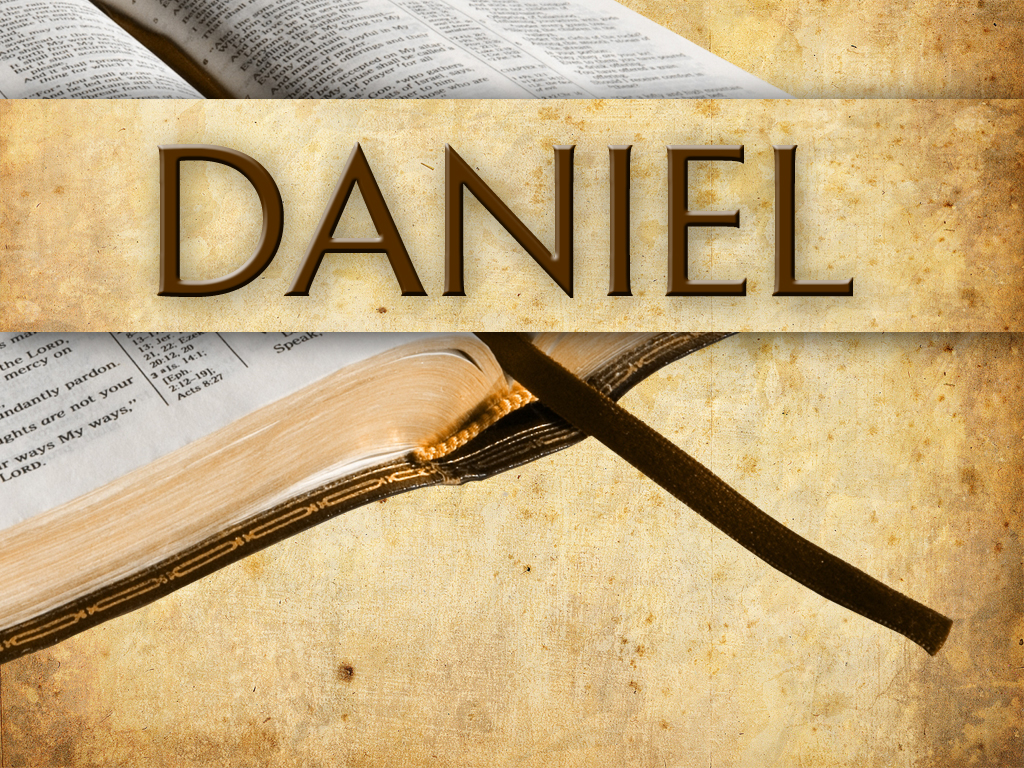